DIVISIÓN 

DE LA LÓGICA
LA LÓGICA POR SU CONTENIDO
LÓGICA NATURAL

Es la actuación racional, juzgada procedente y acertada; interviene la razón humana en forma espontanea  y natural, orientándonos a  una acción correcta.

Ejemplo. 
Un niño  que se quemó la mano  al ponerla en la candela, no lo vuelve hacer, porque sabe que le hace daño.
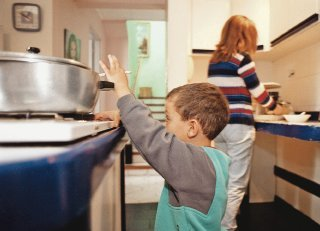 LÓGICA FILOSÓFICA

Nos ayuda a razonar correctamente , evitando equivocaciones y errores . Es la ordenación de la razón que conduce  a los actos humanos a su fin.

Ejemplo.
Si quiero la gloria , debo confiar en mi mismo , persistir en lo que quiero y nunca darme por vencido.
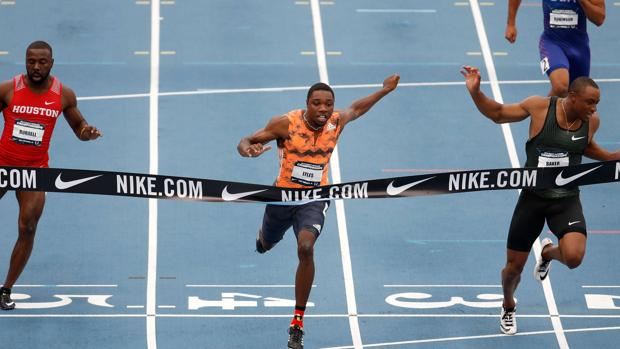 LA LÓGICA POR EL OBJETO DE ESTUDIO
LÓGICA GENERAL  O FORMAL
Estudia los grandes principios que fundamentan el pensamiento, los elementos y las estructuras lógicas: conceptos, juicios y razonamientos.

Ejemplo.

Concepto      :   Joven
Juicio            :  La juventud es la fortaleza de la sociedad.
Razonamiento:  Todo joven necesita ser  orientado,
	            Usted es un joven,
	            Usted necesita ser orientado
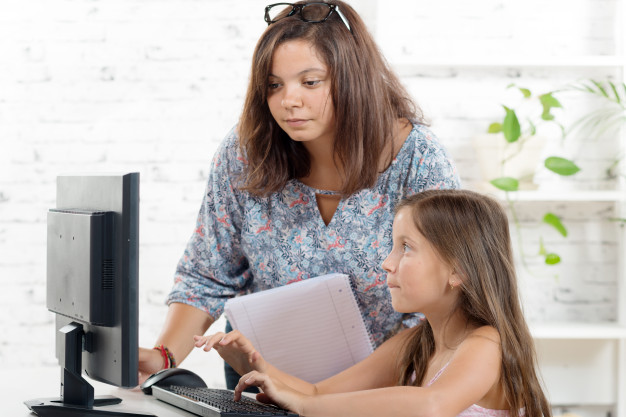 LÓGICA  ESPECIAL O METODOLÓGICA

Estudia los métodos del conocimiento considerados en forma general y en forma particular o especial.

Ejemplo.
 Métodos de la Matemática, de la Ciencias Naturales y Sociales.
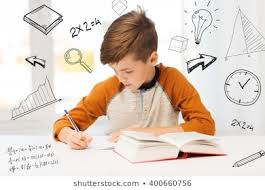 TAREA
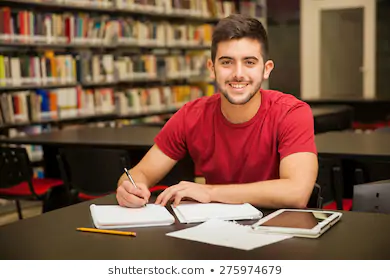 Realice un organizador gráfico sobre la división de la lógica